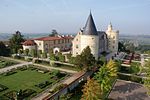 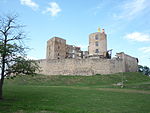 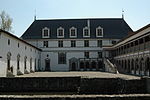 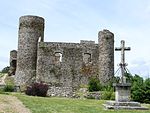 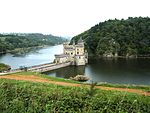 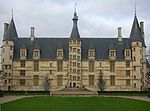 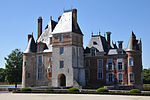 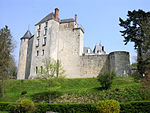 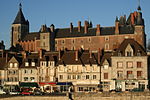 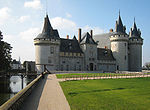 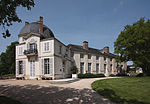 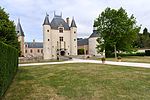 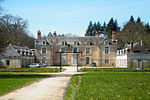 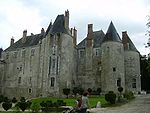 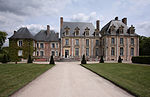 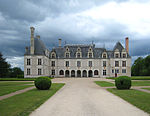 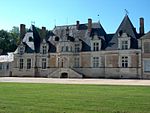 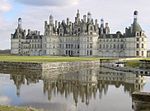 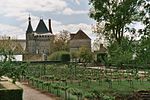 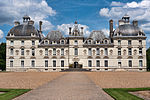 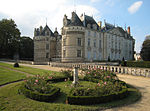 Жемчужины нанизаны
На голубую нить.
Увидеть, изумиться,
Восторженно застыть –
Лишь это остаётся
Тому, кто попадёт
В Луарскую долину,
Где время исчезнет на миг.
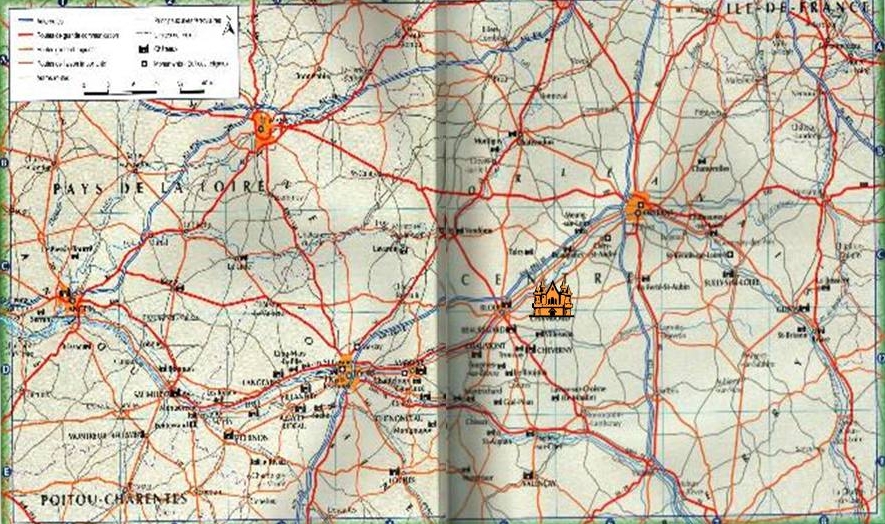 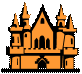 Шамбор
Это один из самых прекрасных замков Долины Луары. Он построен Франциском I, который в 20 лет стал королём Франции. Леонардо да Винчи был приглашён в Блуа, работал над проектом его реконструкции. Жилой корпус замка являлся в ХVI веке резиденцией двора. На каждом из трёх его этажей находились крестообразно расположенные залы. Большая часть комнат: 365 из 440 были снабжены каминами.
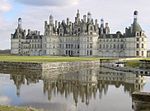